L. Duffy for ADMX High Res group
11/16/2020
High Res Multi-Resolution Search
11
Maxwellian: Isothermal galactic halo
Fine structure:  Cold flows of dark matter axions
Flow Velocity Dispersion
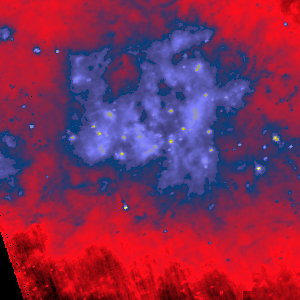 IRAS 25 μm image, discussed at http://www.phys.ufl.edu/~sikivie